КАКИЕ МЕТОДИКИ ПРИМЕНЯЮТСЯ ДЛЯ ПРОВЕДЕНИЯ РЕФЛЕКСИВНЫХ СЕССИЙ?
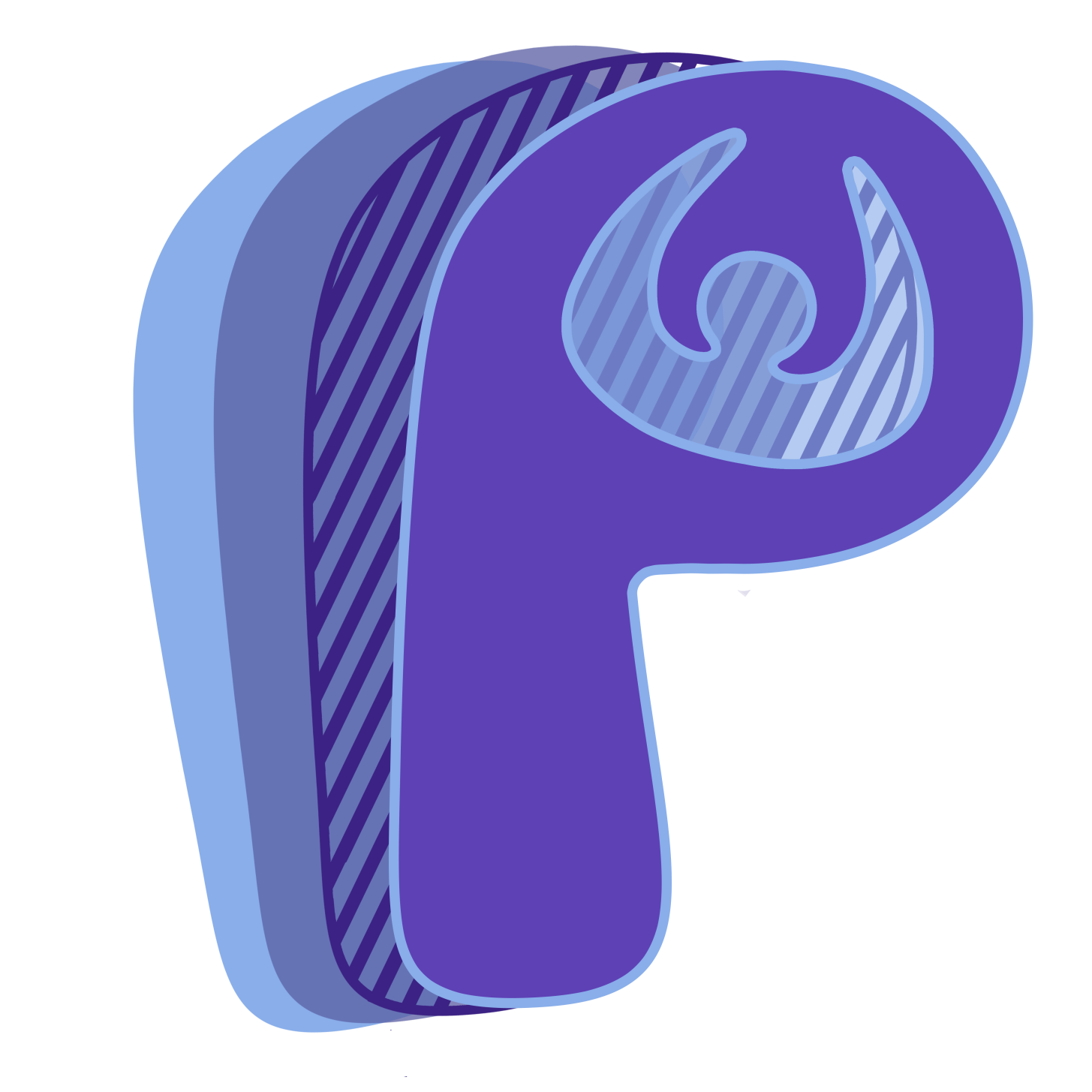 Дмитриева Юлия Игоревна,учитель русского языка и литературы ГБОУ школа №197
РЕФЛЕКСИВНАЯ СЕССИЯ «КТО Я? КАКОЙ Я?» В 5 КЛАССЕ. МЕТОДИКА «ВИЗИТНАЯ КАРТОЧКА»
2
РЕФЛЕКСИВНАЯ СЕССИЯ «КТО Я? КАКОЙ Я?» В 5 КЛАССЕ. МЕТОДИКА «ЗАГАДОЧНЫЙ Я»
«Я девочка, у меня карие глаза, мои любимые цвета — джинсовый и чёрный. У меня есть всего одна подруга, я хожу в музыкальную школу. У меня родинка с левой стороны шеи»
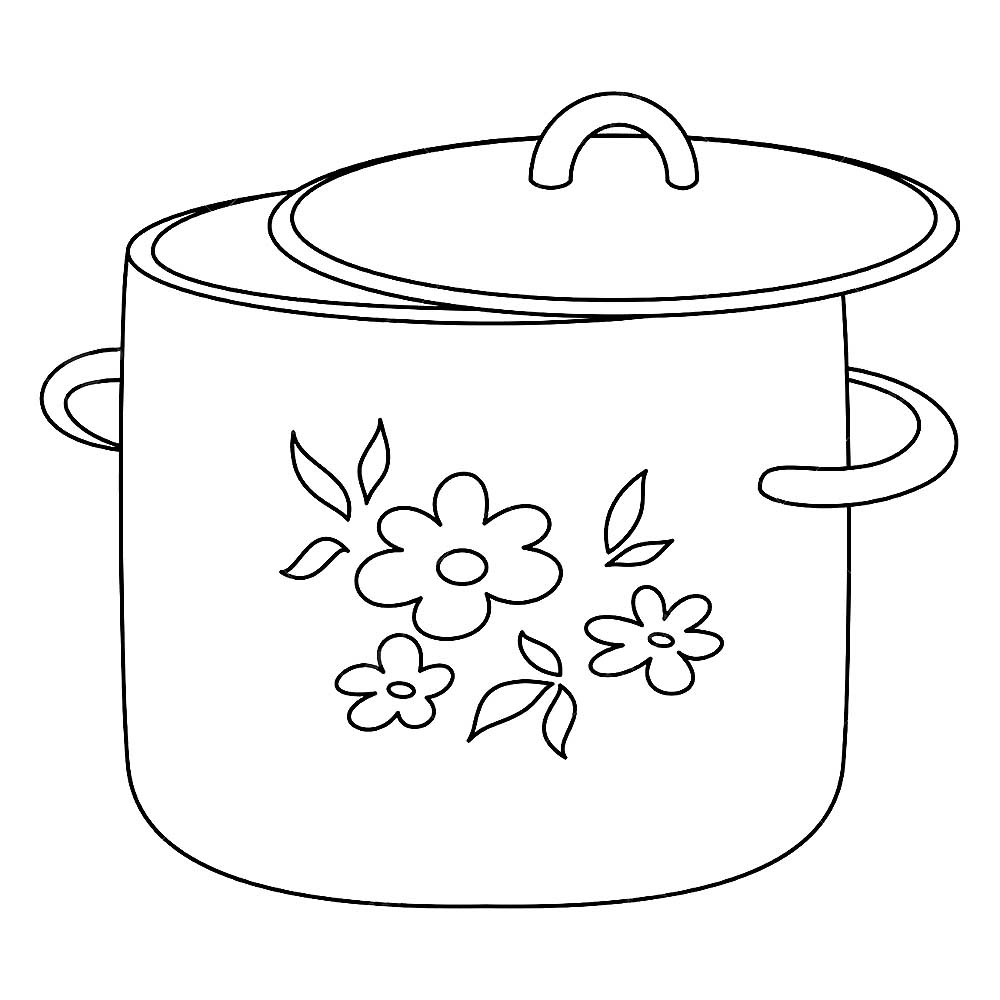 «Я девочка, у меня коричневые волосы, я люблю лошадей, у меня есть кошка и котята, я долго занимаюсь конным спортом»
3
РЕФЛЕКСИВНАЯ СЕССИЯ «ЧЕГО Я ХОЧУ?» В 5 КЛАССЕ. МЕТОДИКА «ЦВЕТИК-СЕМИЦВЕТИК»
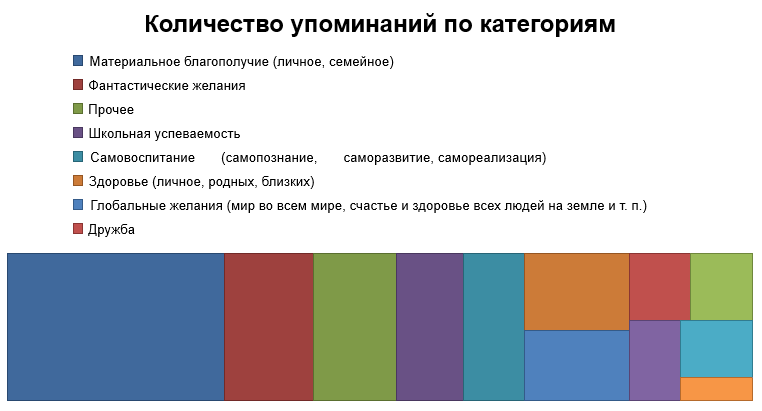 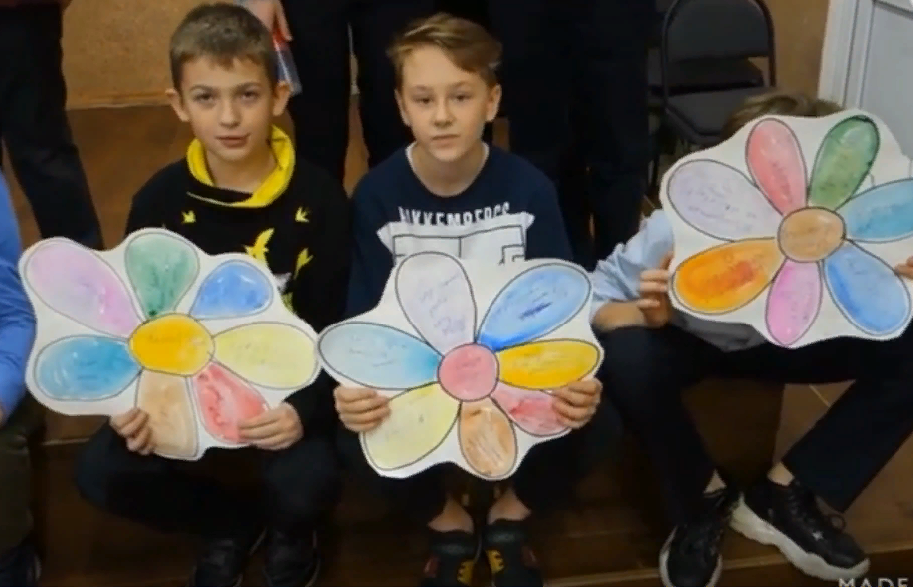 4
РЕФЛЕКСИВНАЯ СЕССИЯ «ЧЕГО Я ХОЧУ?» В 8 КЛАССЕ. МЕТОДИКА «ЗОЛОТАЯ РЫБКА»
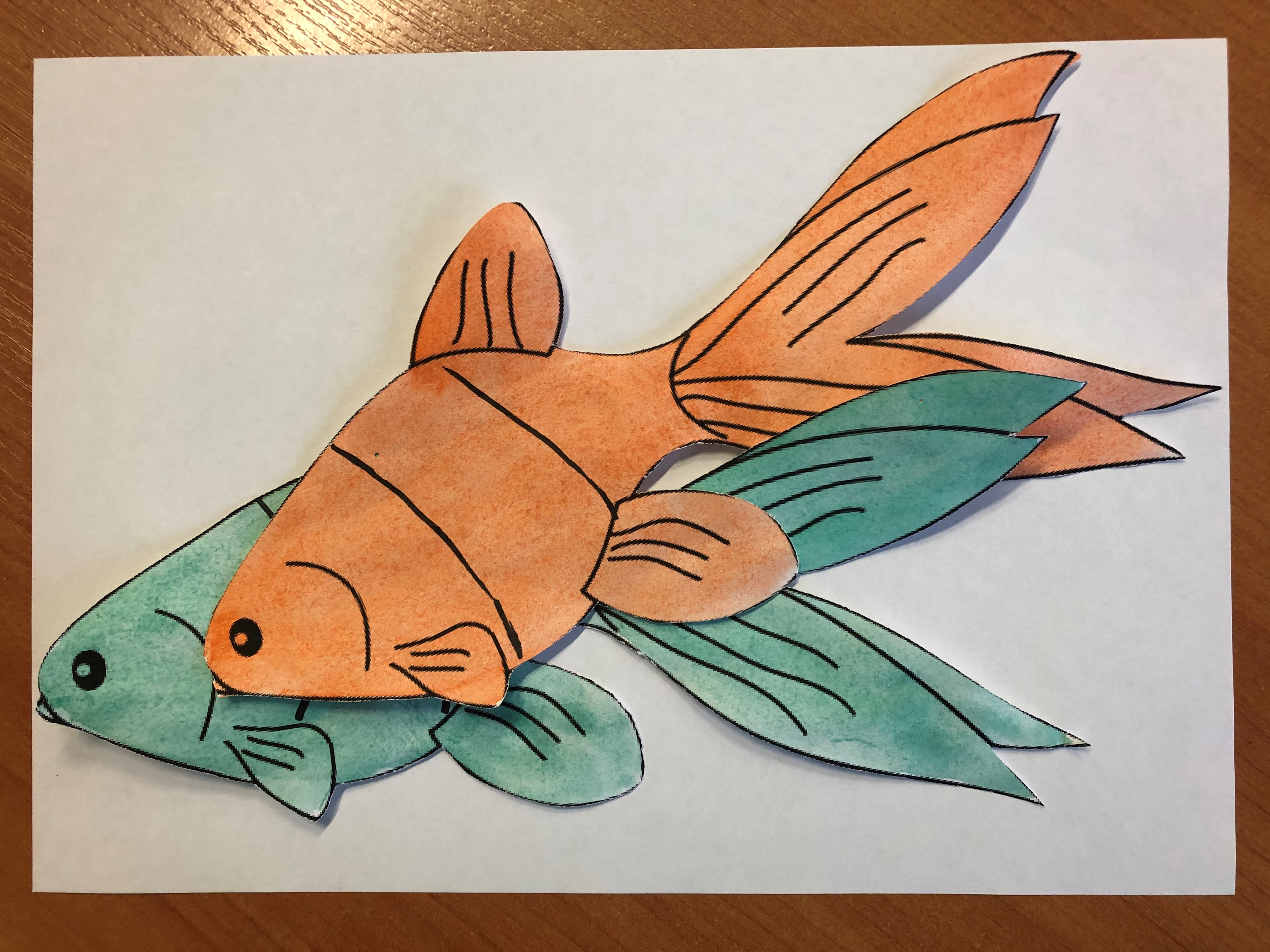 5
РЕФЛЕКСИВНАЯ СЕССИЯ «ЧЕГО Я ХОЧУ?» В 5 КЛАССЕ. МЕТОДИКА «НОВОСЕЛ ДИМА»
«Если бы это со мной произошло, то я бы понял, что это не моя компания и она не подходит мне»
«Нужно попытаться подать себя по-другому, иначе»
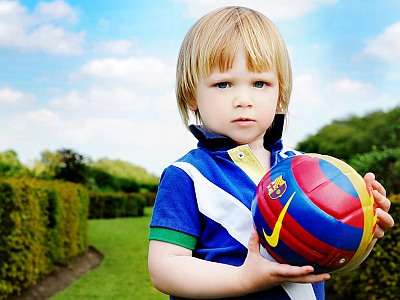 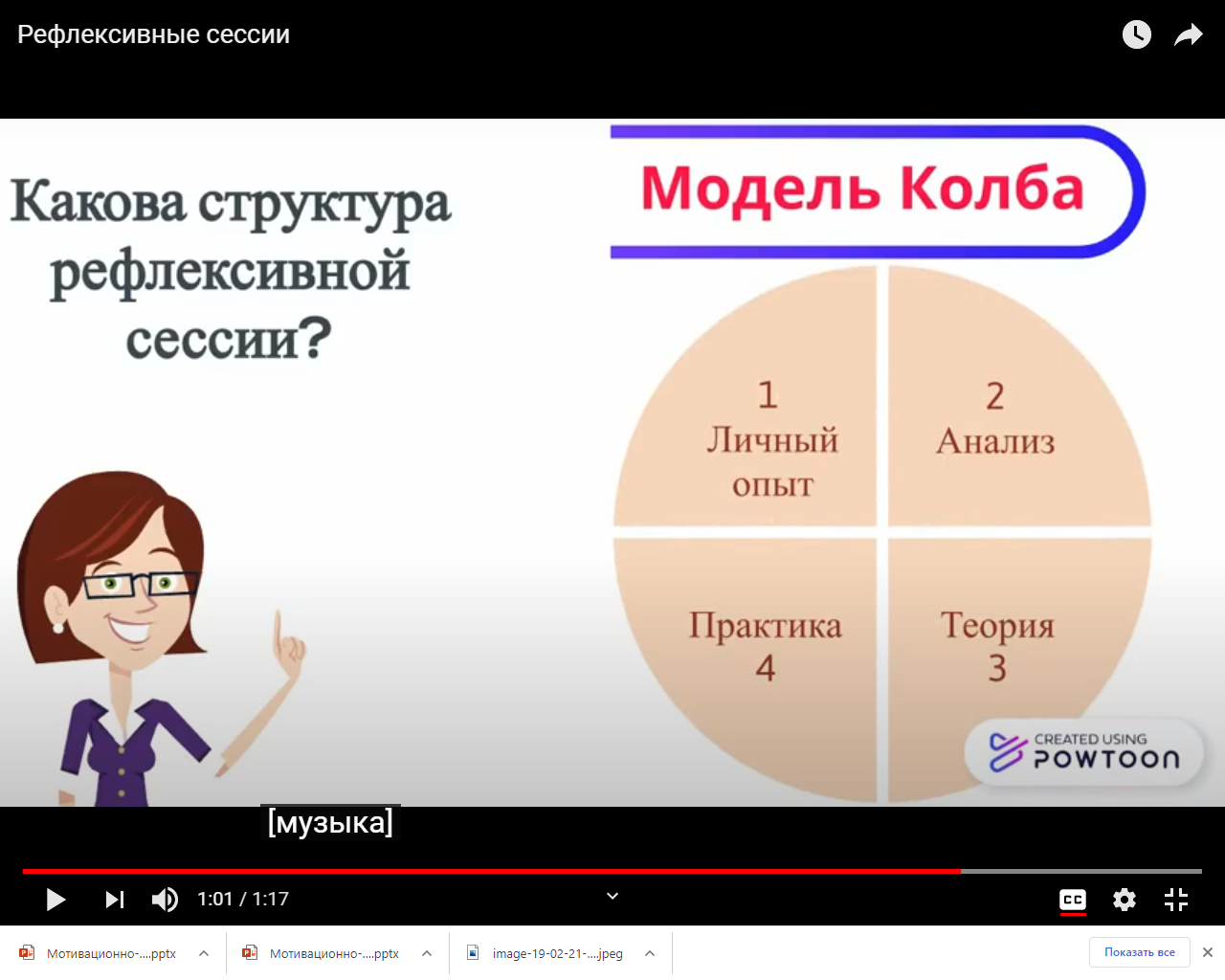 «Сделаю все, чтобы испортить им игру»
«Заплачу»
6
РЕФЛЕКСИВНАЯ СЕССИЯ «ЧЕГО Я ХОЧУ?» В 8 КЛАССЕ. МЕТОДИКА «СВИТЕР»
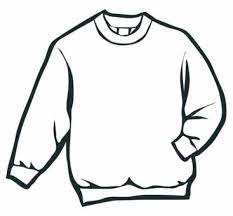 «Каждый должен отвечать за свои поступки»
«Воровать нельзя, закон один для всех»
«Друзей в беде надо выручать»
«Почему я должна страдать из-за подруги, когда она меня бросила?»
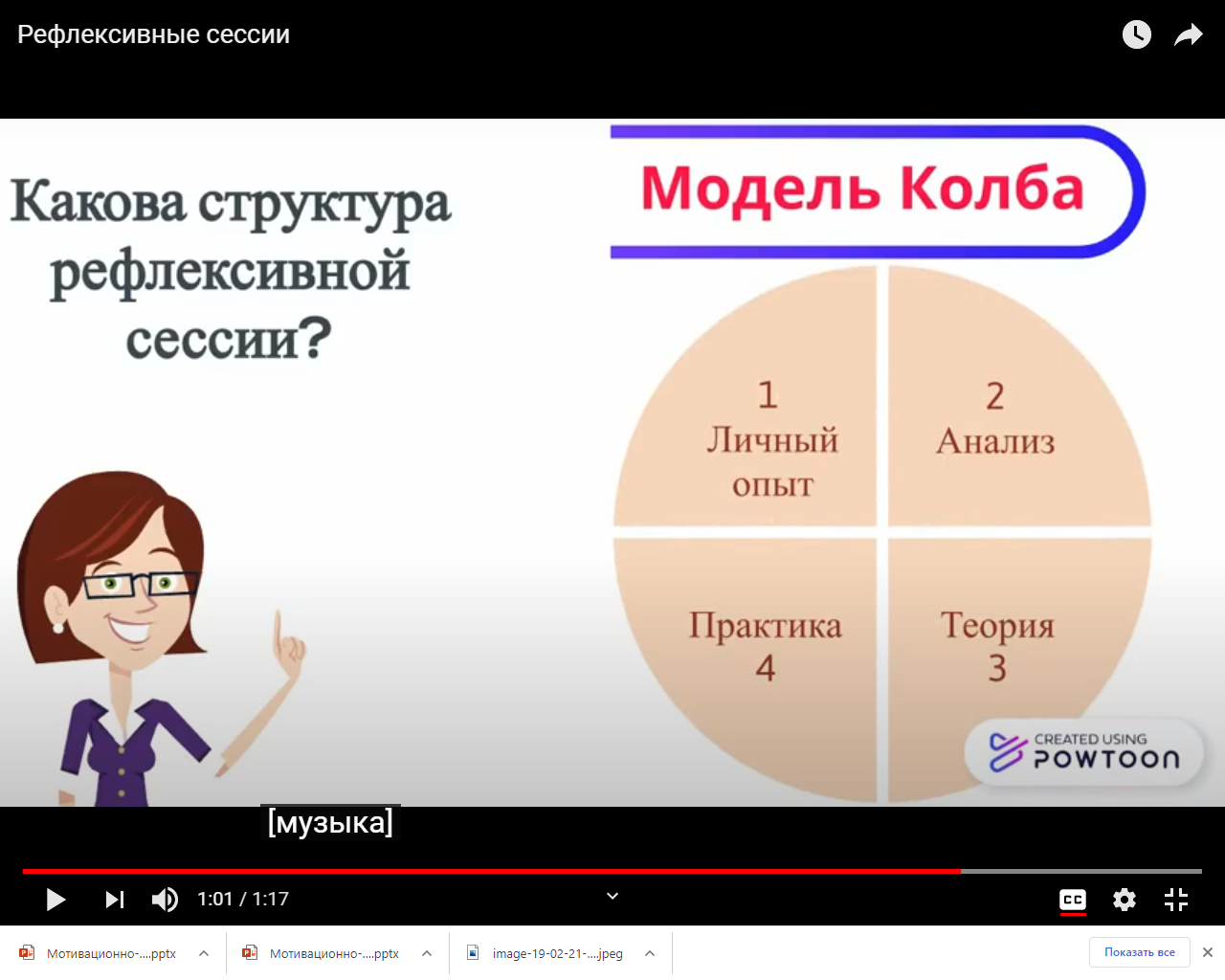 «Если я промолчу, то стану соучастницей»
7
РЕФЛЕКСИВНАЯ СЕССИЯ «ЧЕГО Я ХОЧУ?» В 8 КЛАССЕ. МЕТОДИКА «ДИЛЕММА ХАЙНЦА»
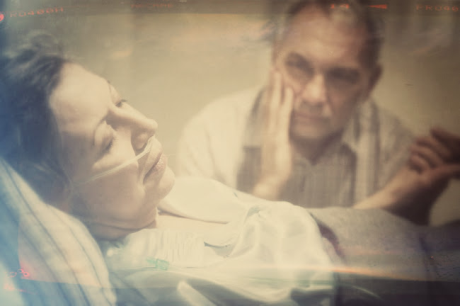 «Жизнь более важна, чем собственность»
«Воровать нельзя, закон - для всех закон»
«Ради любимого человека можно пойти на все»
«Украсть можно, аптекарь сам виноват»
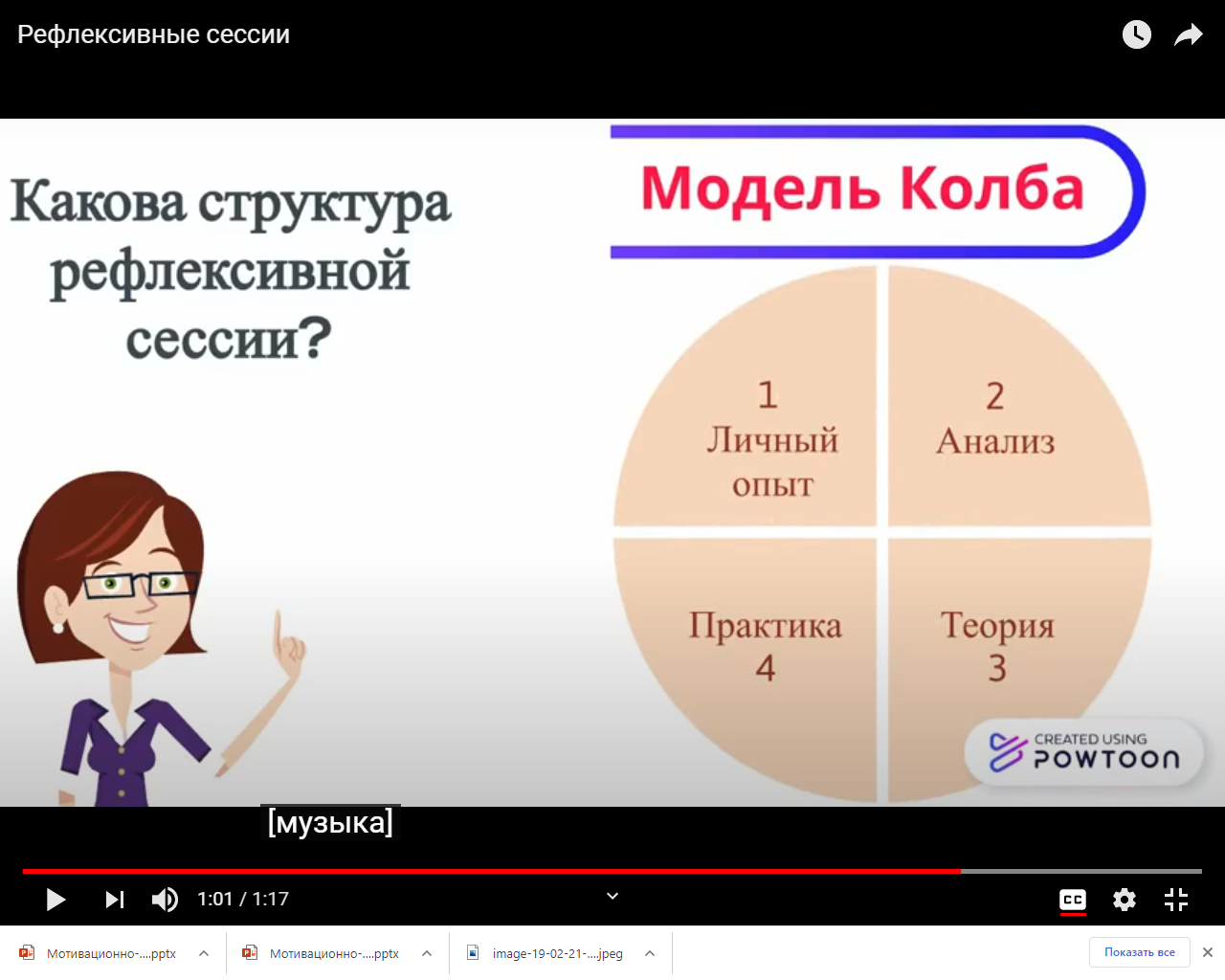 «Воровать нельзя, его поймают и посадят в тюрьму»
8
РЕФЛЕКСИВНАЯ СЕССИЯ «МОИ ЦЕННОСТИ» В 5 КЛАССЕ. МЕТОДИКА «СОЗВЕЗДИЕ»
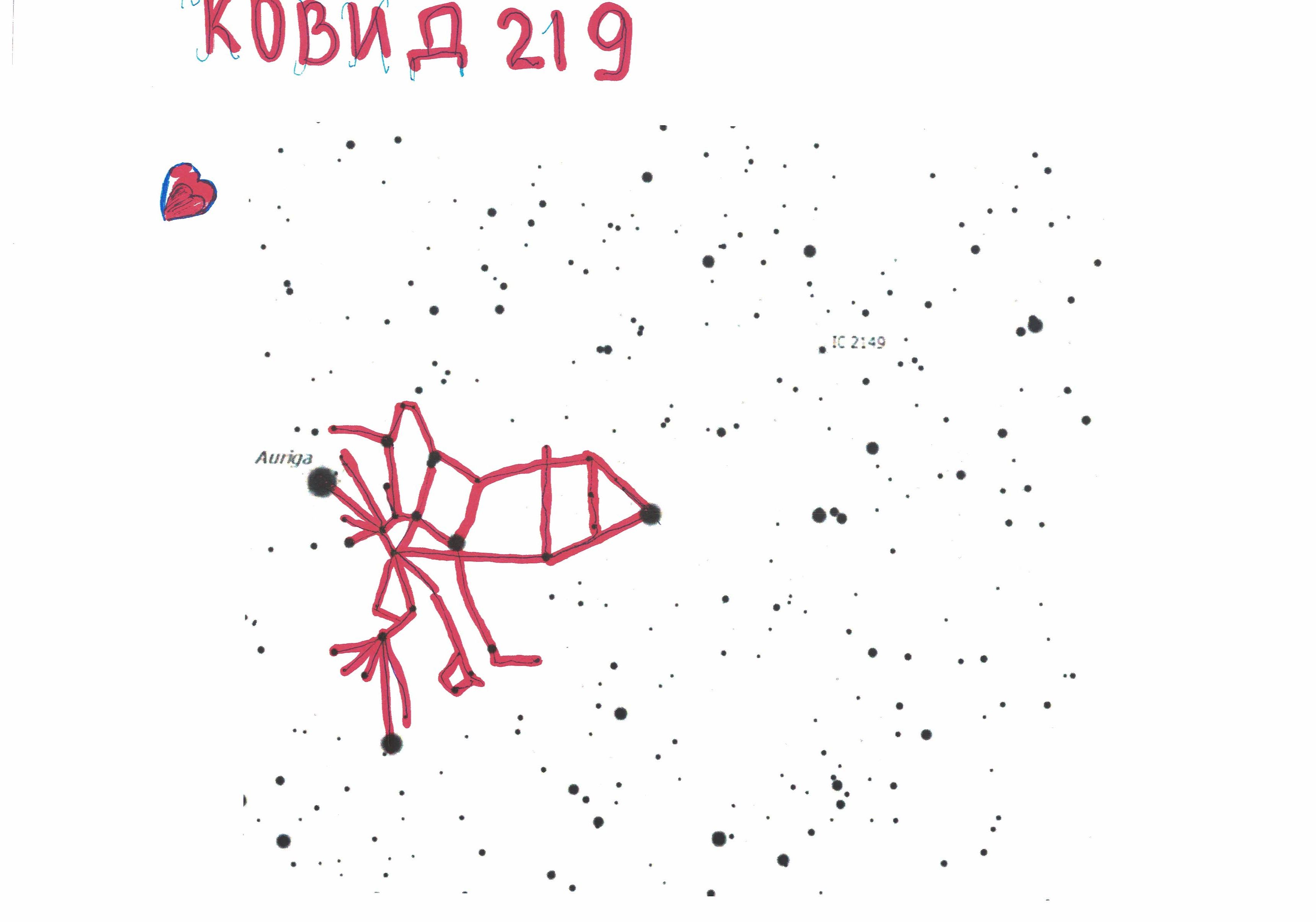 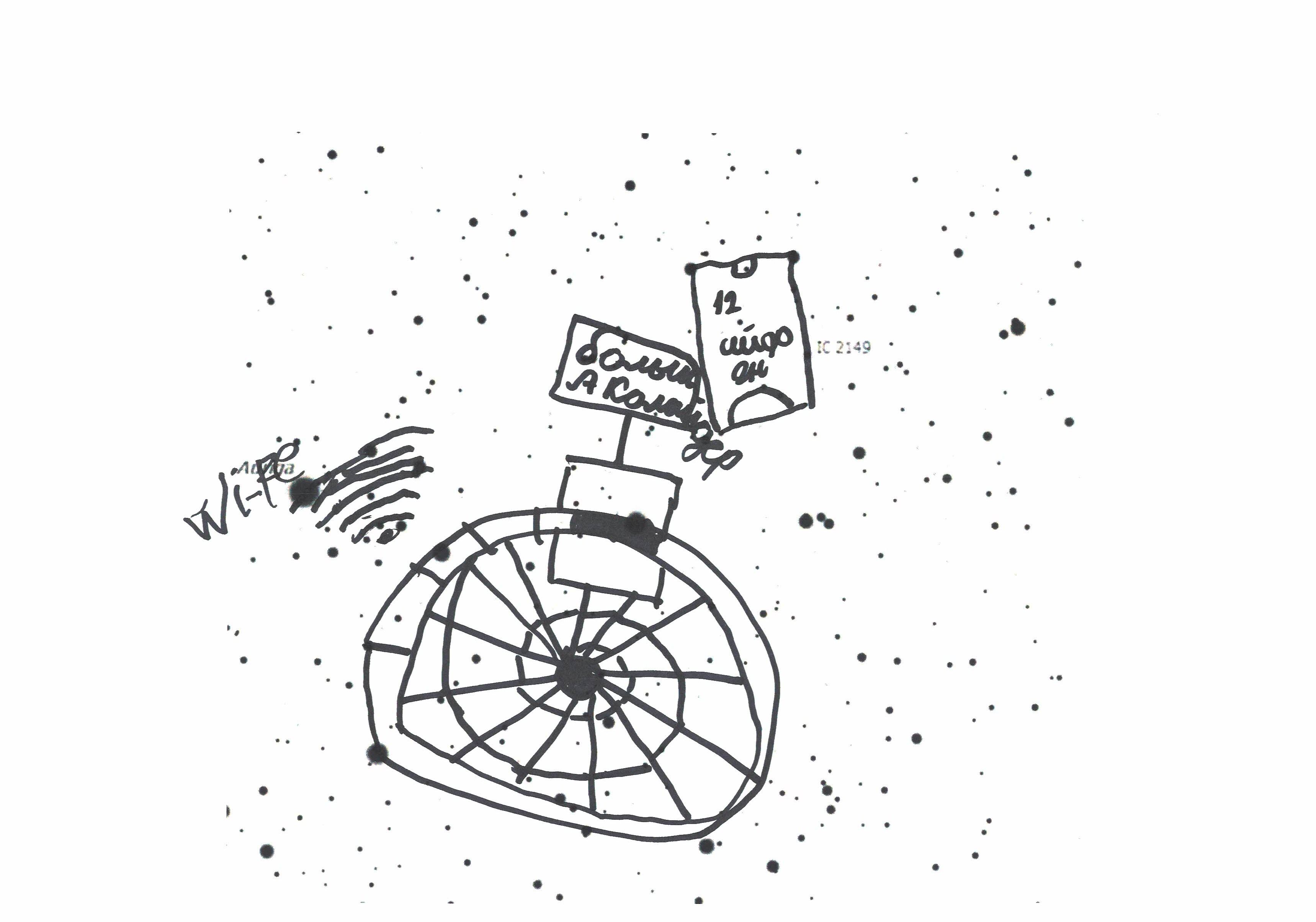 9
РЕФЛЕКСИВНАЯ СЕССИЯ «МОИ ЦЕННОСТИ» В 8 КЛАССЕ. МЕТОДИКА «ВО ЧТО Я ВЕРЮ?»
10
РЕФЛЕКСИВНАЯ СЕССИЯ «МОИ ЦЕННОСТИ» В 5 КЛАССЕ. МЕТОДИКА «ЧТО У МЕНЯ НА СЕРДЦЕ?»
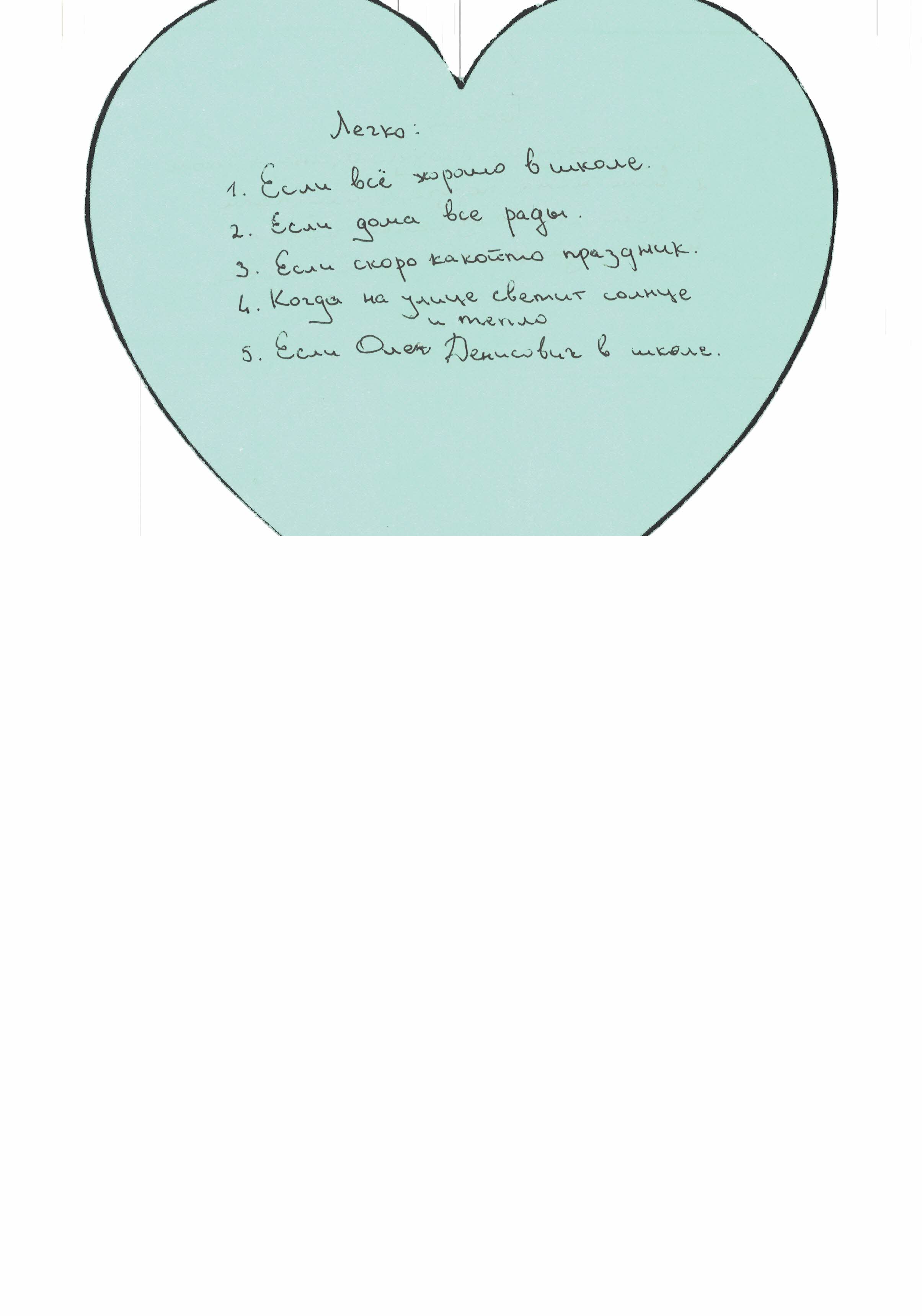 11
РЕФЛЕКСИВНАЯ СЕССИЯ «МОИ ЦЕННОСТИ» В 5 КЛАССЕ. МЕТОДИКА «ЧТО У МЕНЯ НА СЕРДЦЕ?»
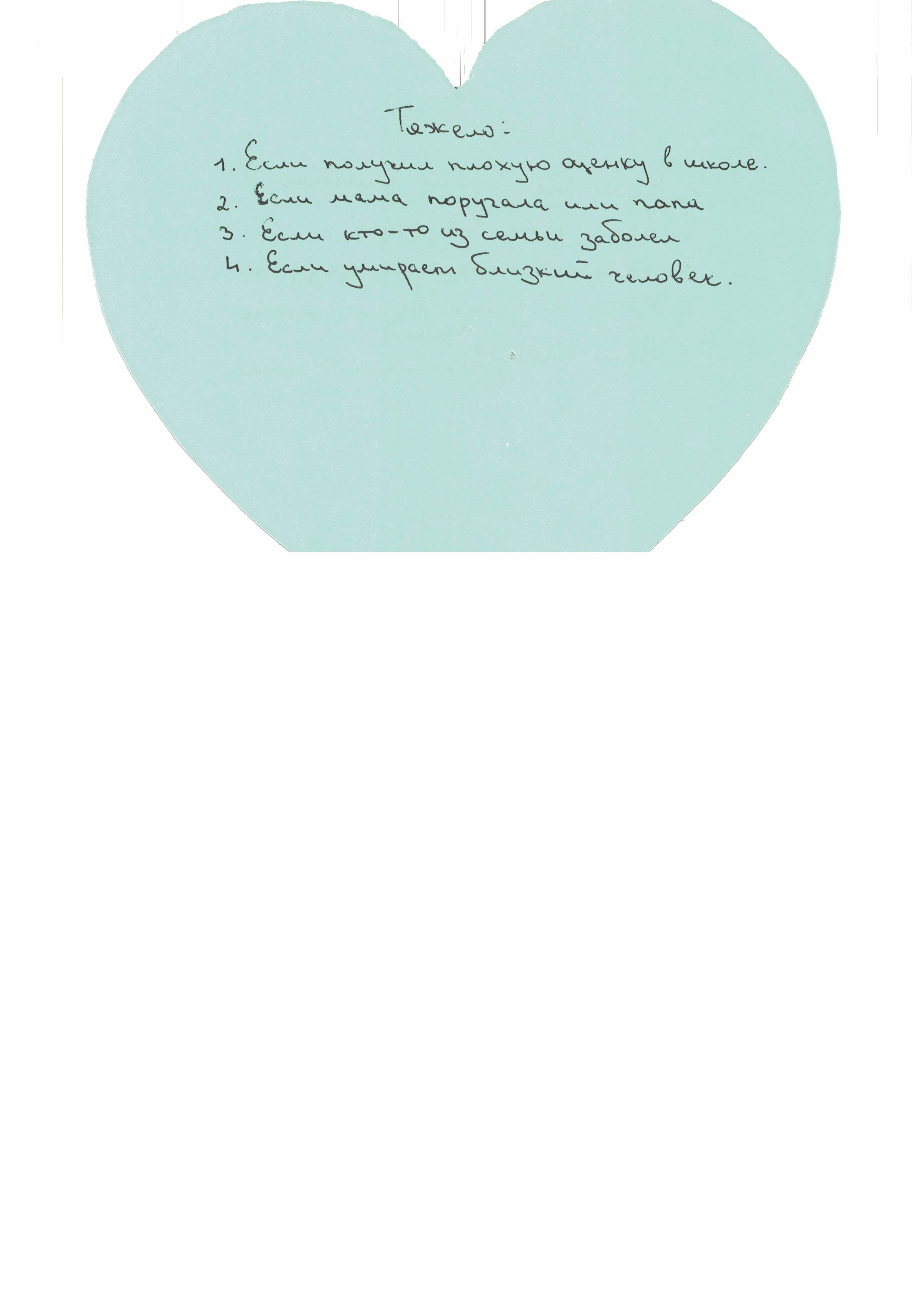 12
РЕФЛЕКСИВНАЯ СЕССИЯ «МОИ ЦЕННОСТИ» В 5 КЛАССЕ. МЕТОДИКА «ПИСЬМО…»
13
СПАСИБО ЗА ВНИМАНИЕ!
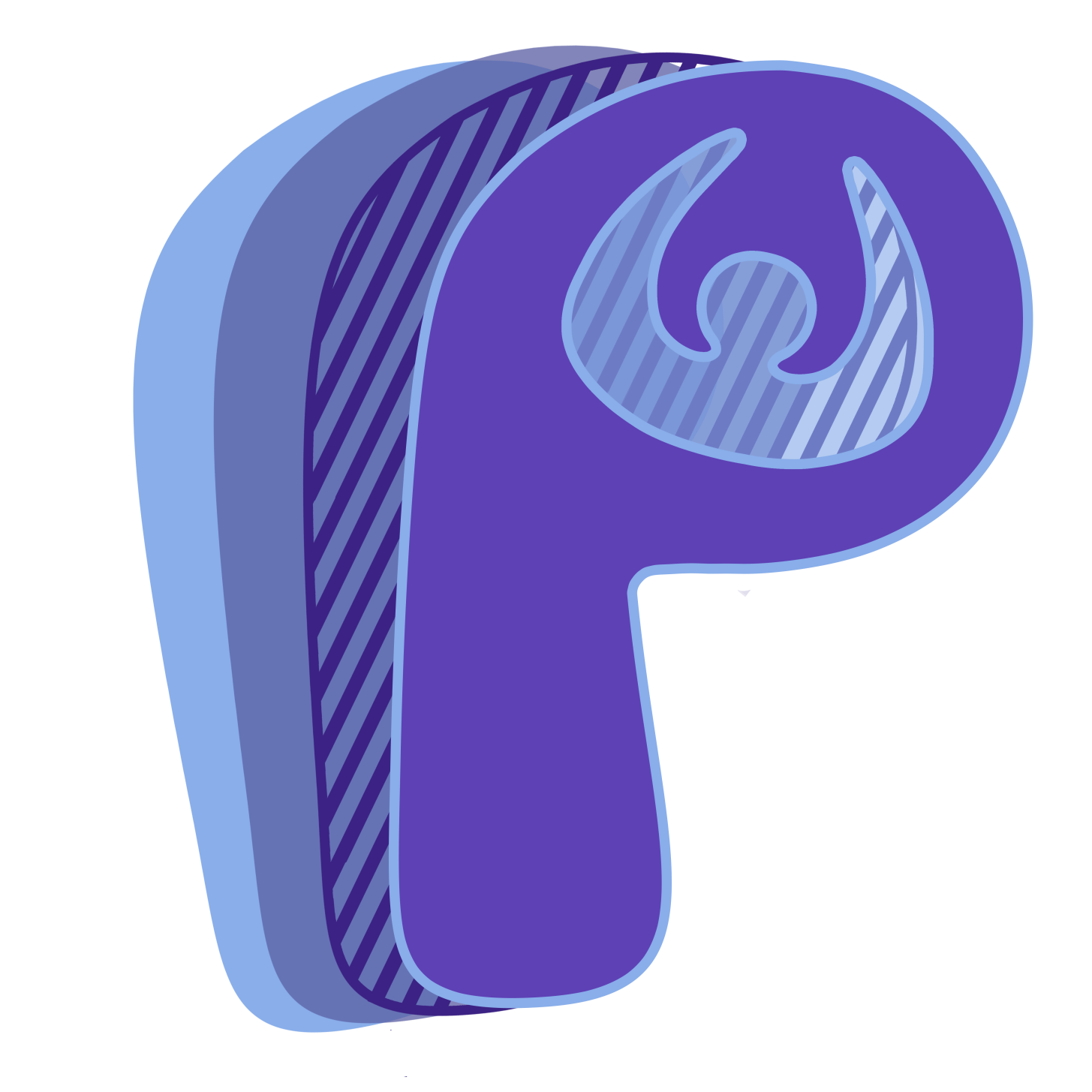 14